From Accidents to Allies: Your Hidden-in-Plain Sight Network
Develop Trusting Relationships: The 6 Stages
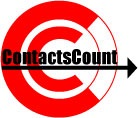 Allies
…are committed to your life-long business and personal success, know you in all parts of your life, give you constructive criticism, and celebrate with you.
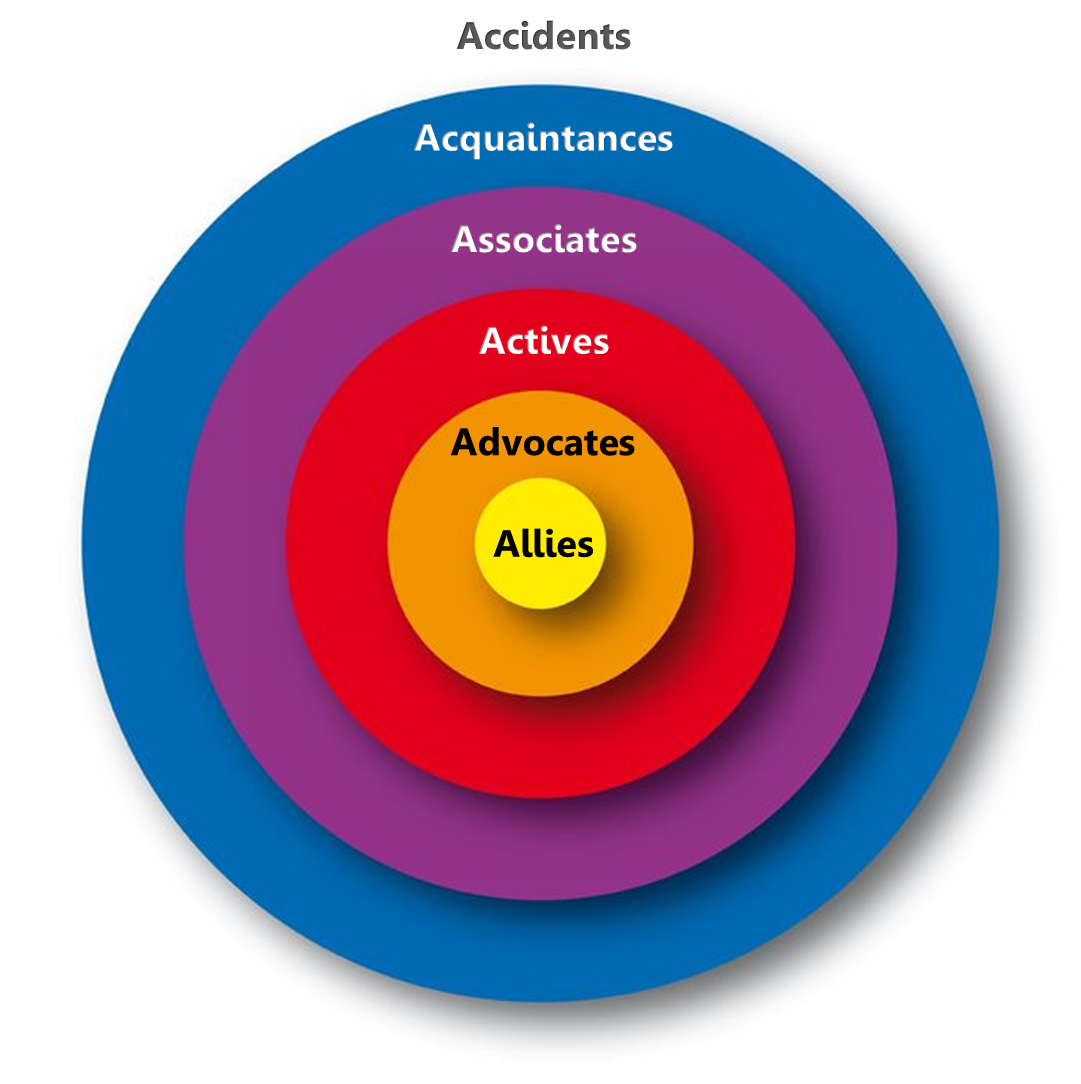 Advocates
…send opportunities your way, speak up for you, believe in your Character & Competence.
Actives
Dormant
…exchange information and resources with you.
Associates
Acquaintances
Accidents
…are members of the same groups you are a member of (professional association, club, workplace, etc.).
…are random encounters – people you’ll never see again, unless 
one of you reaches out.
…and you have a contact in common. You can always find them again through that contact.
© ContactsCount -2018                                         www.contactscount.com
2
WHO TO NETWORK WITH
 
Vern explains the 5A concentric circles (10 – 15 min??) to describe ANY conversation
Accidents
Acquaintances
Associates
Actives
Advocates
Allies 
Vern shares the Rate Your Relationship exercise – pick someone who you consider your Advocate and complete the exercise – then Vern says, how many of you were surprised that they didn’t check all the boxes?
 
How to catalogue and build your network 
 
Shira explain family network ( “siblings, first cousins, second cousins” ) for general networking
Shira explain types of alliance partnerships (family network) to leverage for business development  
Vern and Shira explain how to *tailor* the pitch stories for each cohort. Eg. HR contacts don’t need explanation of “employee engagement” but association CEOs might. (10 min)
Person who gets you – more specific
Person who doesn’t – more generic
Participants have 2 minutes to list names of allies and advocates / twin and sibling (know you)
In breakout rooms, they discuss how they would tailor their pitch to different audiences. (30 min)
Return to the main room for spot coaching with a few folks (20 minutes)